ATIVIDADES COM FOCO NO ACOMPANHAMENTO DAS APRENDIZAGENS
Atividade de  História – 7º Ano
A construção da ideia de modernidade e seus
impactos na concepção de História

HABILIDADE:

(EF07HI01) Explicar o significado de “modernidade” e suas lógicas de inclusão e exclusão, com base em uma concepção europeia.
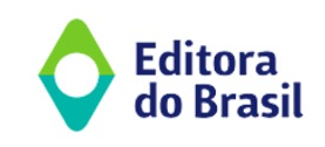 Atividade de História – 7º Ano
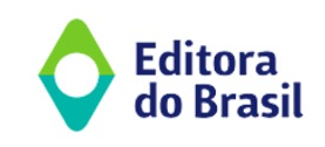